外語學院跨領域學習 課程說明會
2020/12/02   109-2、110系列課程
外語學院跨領域學習 課程說明會
‹#›
‹#›
Add a footer
人工智慧及大數據在行銷及顧客關係管理之應用
李天行　教授 
商博所開課單位：企管系
110-1 AI應用微學程
‹#›
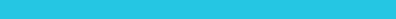 大數據及人工智慧概論
謝邦昌　教授 
兼 資源與事業發展副校長
開課單位：全人中心
109-2 AI應用微學程
‹#›
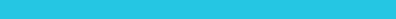 知識探索與資料採擷-英
呂奇傑　教授 
資訊管理學系
開課單位：資訊管理學系
109-2 AI應用微學程
‹#›
自然語言處理與Python-網資訊管理學系 劉富容 副教授跨文化研究所 朱曼妮 助理教授中文系、全人中心 謝嘉文助理教授開課單位：跨研所、英文系
110-1 外語學院跨域學習課程
‹#›
專業實習資訊管理學系 劉富容 副教授跨文化研究所 朱曼妮 助理教授開課單位：跨研所、英文系
110-2 外語學院跨域學習課程
‹#›
數位行銷與實習(一)
法文系 紀欣萍 助理教授 
外語學院 林承翰     講師
開課單位：外語學院
109-2 外語學院跨域學習課程
學生成果範例
‹#›
數位學伴與語文教學實務(二)
英文系 曾明怡 副教授 兼副院長 
德語系 莊適瑜 助理教授
開課單位：外語學院
109-2 外語學院跨域學習課程
解說影片
學生成果範例
‹#›
跨文化翻轉教學法 (二):英文系 曾明怡 副教授 兼副院長 
開課單位：英文系國際文創與商務溝通組
109-2 外語學院跨域學習課程
學生成果範例
‹#›
Q & A
師生交流
‹#›
謝謝聆聽！
陳淑芬 秘書
郝寶芬 秘書
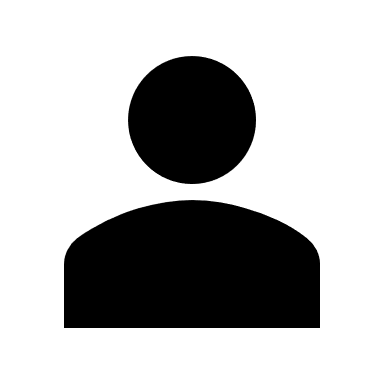 02-2905 2551
02-2905 3718
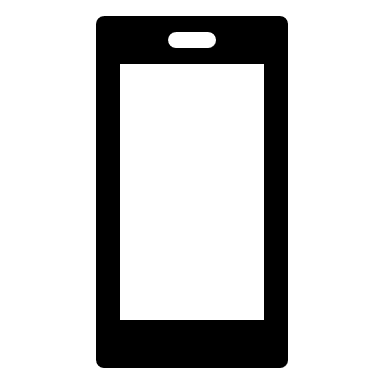 004617@mail.fju.edu.tw
026549@mail.fju.edu.tw
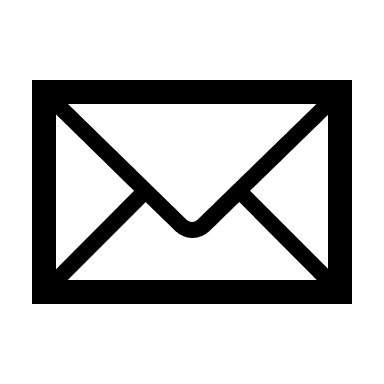 ‹#›
1092選課時程： 
1. 開課資料/課程大綱開放查詢：109.11.30(一)9:00
2. 人工預選登記(外語學院LA117辦公室)：109.12.07(一)9:00 至 109.12.18(五)16:00止，額滿為止。
3. 選課代入結果查詢：110.01.26(二)16:00
4. 網路初選：110.01.27(三)09:00 至 110.02.04(四)03:00止
5. 校際選課：110.01.27(三)09:00 至 110.03.10(三)16:00 截止收件     [開始上課日：110.02.22(一)]
6. 網路加退選：110.02.23(二)09:00 至 110.03.02(二)03:00止
7. 選課錯誤更正：110.03.02(二) 至 110.03.10(三)止
8. 選課清單確認：110.03.02(二)12:00 至 110.03.11(四)08:00止
歡迎把握時間，踴躍選課喔！
CFLL
‹#›